Neden “Egzersiz İlaçtır” Türkiye?
Prof. Dr. Haydar A. Demirel 

Hacettepe Üniversity, Spor Bilimleri ve Teknolojisi YO
Tıp Fakültesi Spor Hekimliği AD
&
Active Living Association of Turkey
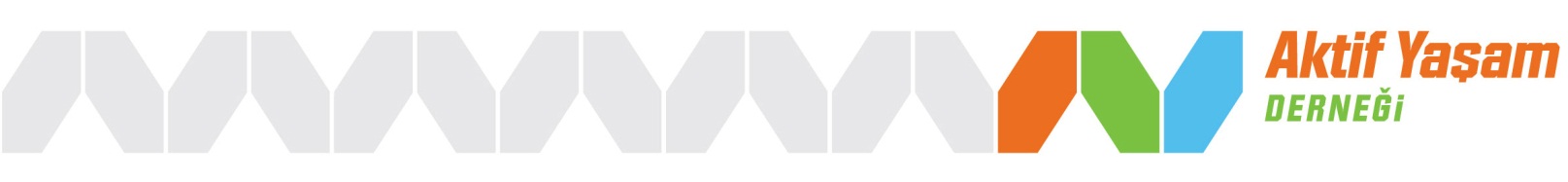 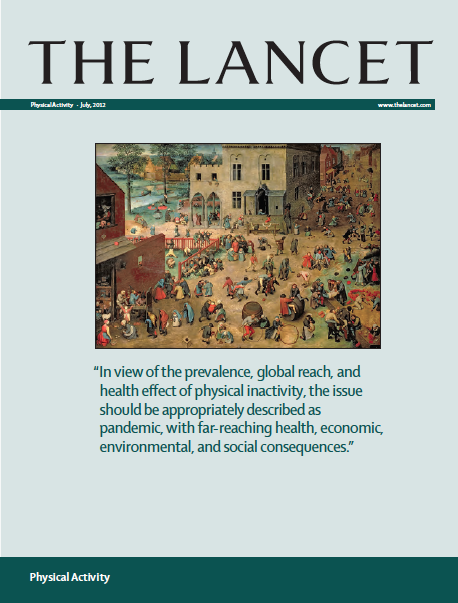 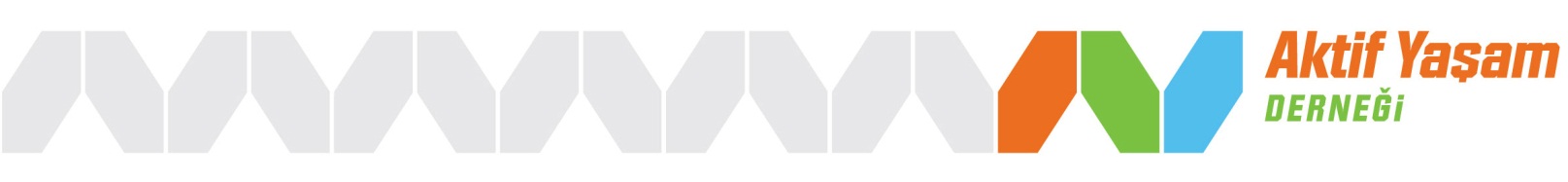 Fiziksel Hareketsizlik ve Dünyadaki Ölümler
Fiziksel hareketsizlik 2008 yılında dünya genelindeki toplam 57 milyon ölümün 5.3 milyonundan sorumludur!
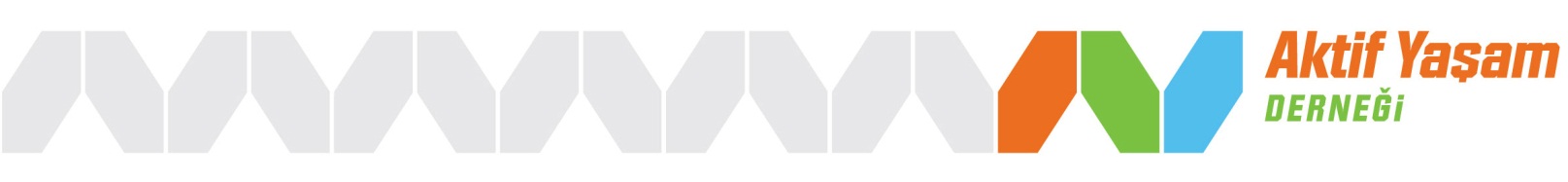 I-Min Lee Effect of physical inactivity on major non-communicable diseases worldwide: an analysis of burden of disease and life expectancy. LANCET, July 201 p 9-19
Sigara ve Fiziksel Hareketsizliğin Dünya Genelinde Ölümlere Etkisi
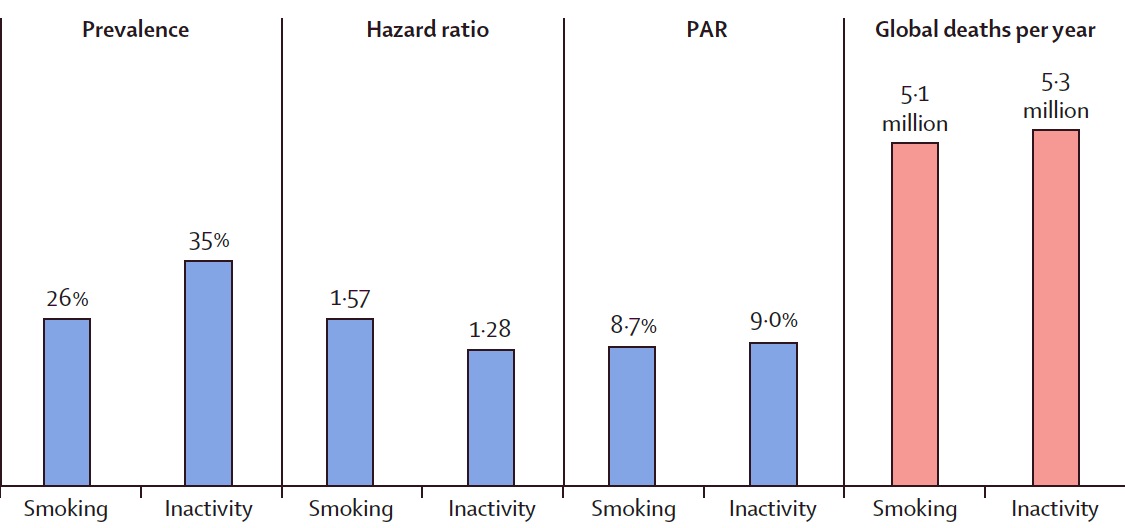 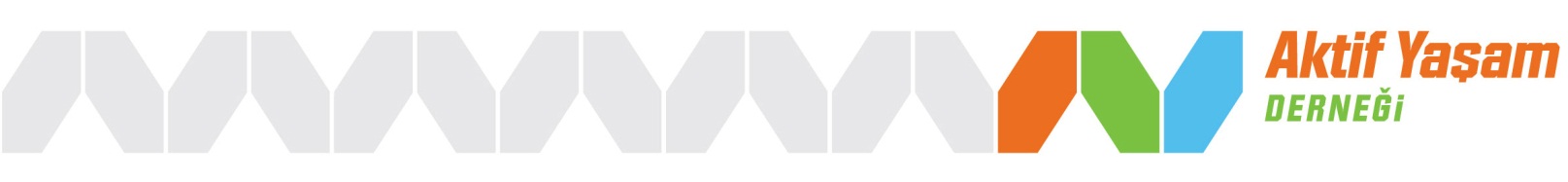 C P Wen, X Wu. Stressing harms of physical inactivity to promote exercise. THE LANCET Physical Activity · July, 2012
[Speaker Notes: Prevalence of smoking, population attributable risk (PAR), and global deaths for smoking were obtained from
WHO.7 Hazard ratio for all-cause mortality of smoking was obtained from meta-analysis studies.8,9 All inactivity
data were obtained from Lee and colleagues.
Getting the public to exercise is a public health priority because inactive people are contributing to
a mortality burden as large as tobacco smoking]
Fiziksel Hareketsizliğin ve Bulaşıcı Olmayan Hastalıklara Etkisi
2008 yılında dünya genelinde ölümlerin  %63’ü bulaşıcı olmayan hastalıkardan kaynaklanmaktadır.
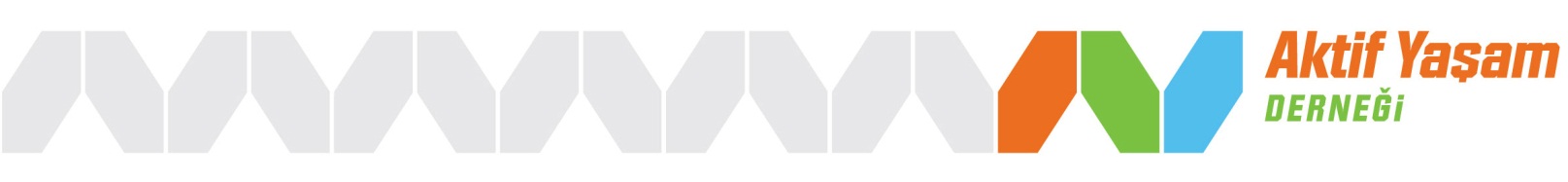 I-Min Leeet.al. Effect of physical inactivity on major non-communicable diseases worldwide: an analysis of burden of disease and life expectancy, THE LANCET Physical Activity · July, 2012, p 9-12
Dünyada Fiziksel Hareketsizlik Nedeniyle Ölüm Riski
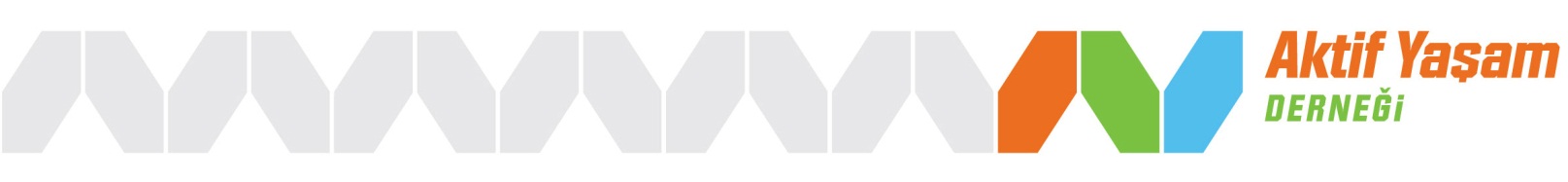 I-Min Lee Effect of physical inactivity on major non-communicable diseases worldwide: an analysis of burden of disease and life expectancy. LANCET, July 201 p 9-19
Türkiye’de Fiziksel Hareketsizlik Nedeniyle Ölüm Riski
I-Min Lee Effect of physical inactivity on major non-communicable diseases worldwide: an analysis of burden of disease and life expectancy. LANCET, July 201 p 9-19
Dünyada 15yaş üstü Fiziksel Hareketsizliğin Yaygınlığı
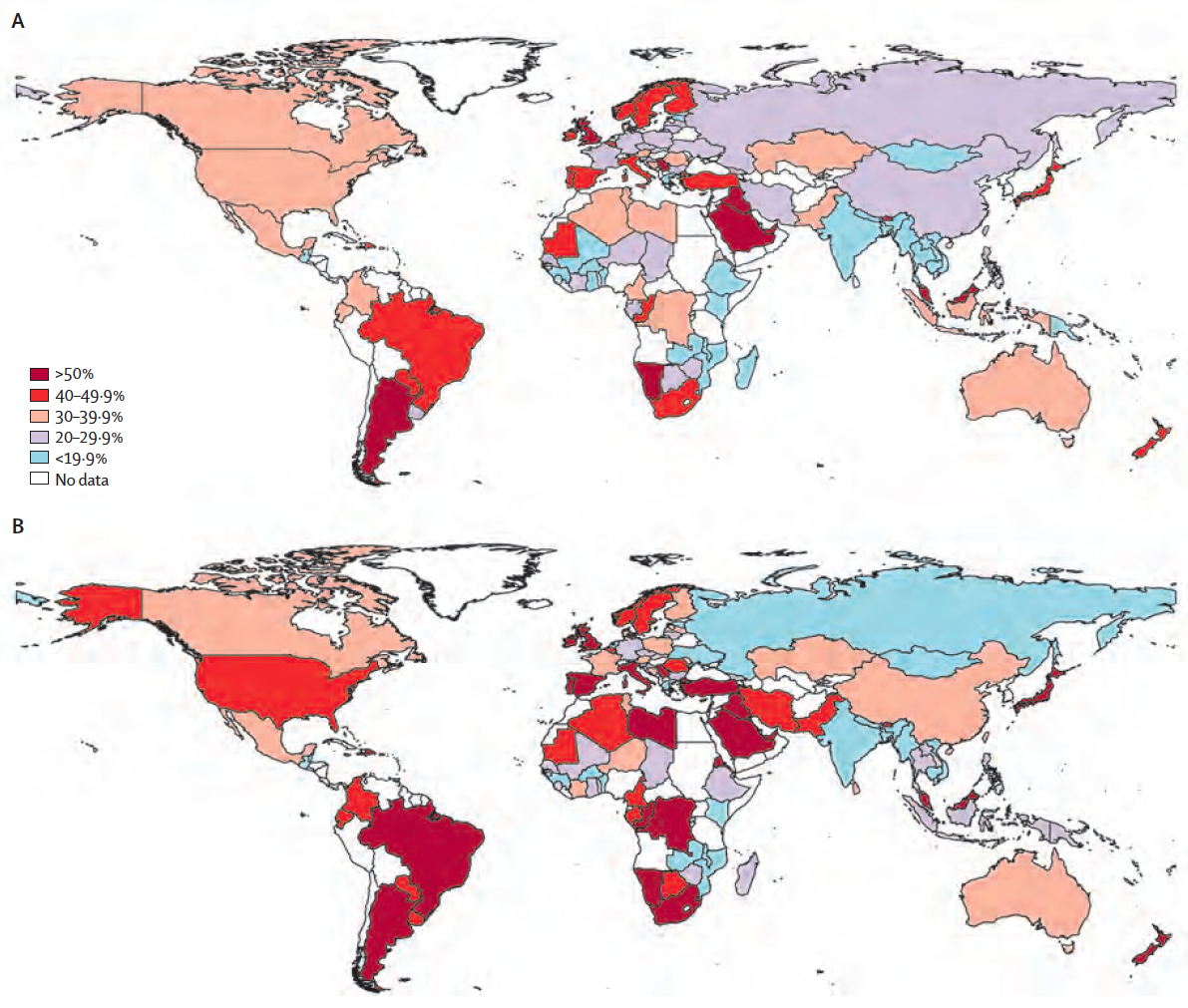 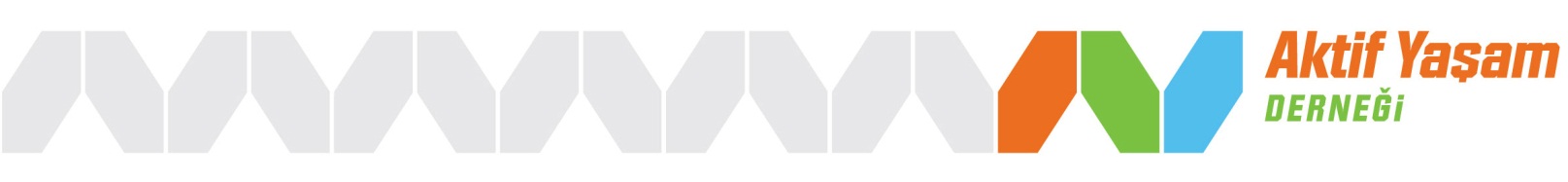 Hallal et al. Global physical activity levels: surveillance progress, pitfalls, and prospects. LANCET July 18, 2012
Dünyada Fiziksel Hareketsizliğin Ortadan Kaldırılmasıyla Kazanılacak Ömür
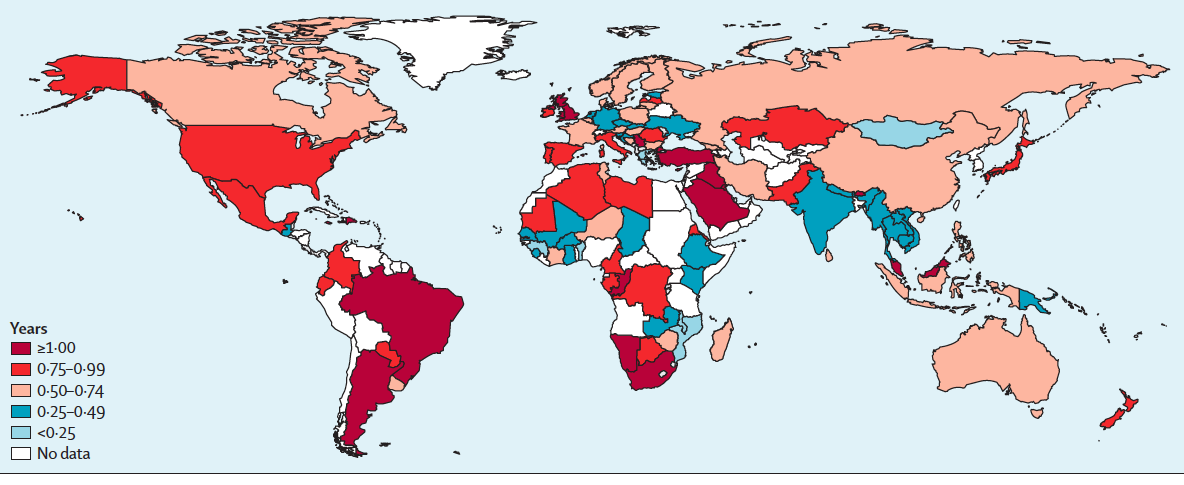 Medyan 0.68 yıl (0.41-0.95)
I-Min Lee Effect of physical inactivity on major non-communicable diseases worldwide: an analysis of burden of disease and life expectancy. LANCET, July 201 p 9-19
Türkiye’de Fiziksel Hareketsizliğin Ortadan Kaldırılmasıyla Kazanılacak Ömür
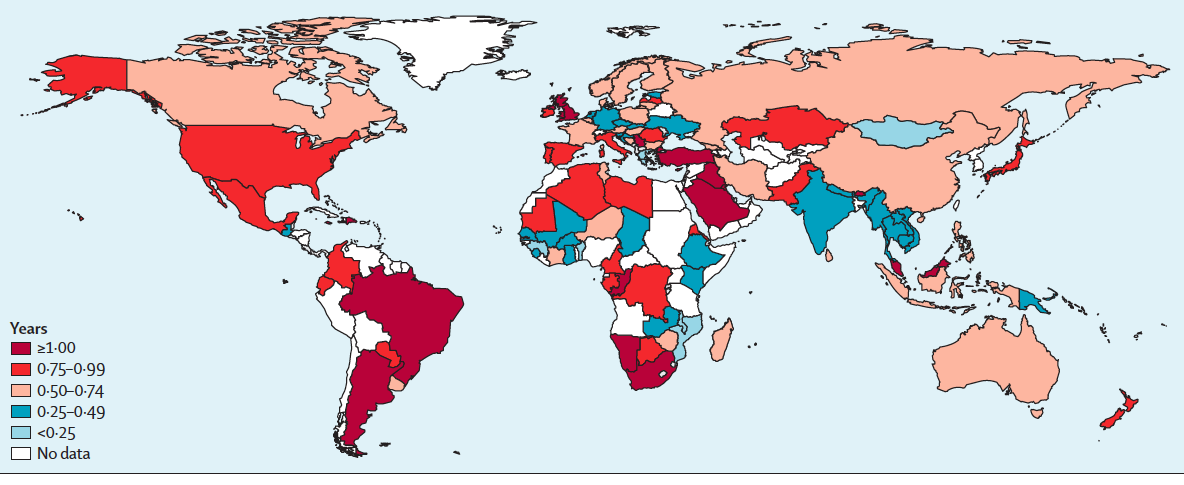 1.06 yıl!
I-Min Lee Effect of physical inactivity on major non-communicable diseases worldwide: an analysis of burden of disease and life expectancy. LANCET, July 201 p 9-19
Türkiye’de Hareketsiz Yaşam: Aktif Yaşam Araştırması
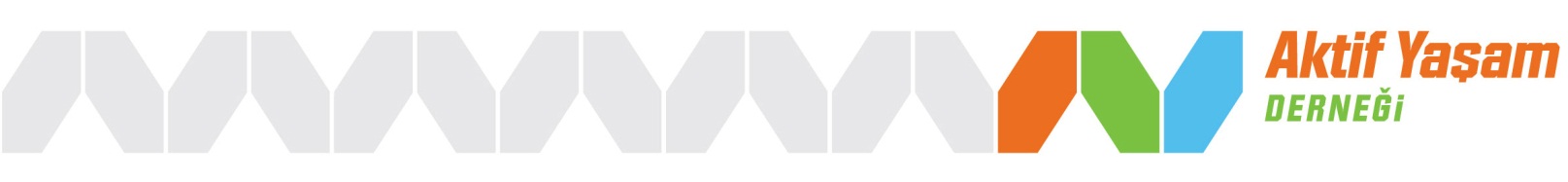 Only ¼ of the population is sufficient
Türkiye’de Hareketsiz Yaşam
Gençler ve 55+ yaş hareket etmiyor!
     15-19: En hareketsiz grup
Türkiye’de Hareketsiz Yaşam
“Türkiye Beslenme ve Sağlık Araştırması” bireylerin %71.9’u hareketsiz 
2011’de yapılan “Kronik Hastalıklar Risk Faktörleri Araştırması”na göre ülke genelinde kadınların %87’si, erkeklerin ise %77’sinin yeterli ölçüde fiziksel aktivite yapmadığı belirlenmiştir.
50 Yıl Öncesinin Çocukları
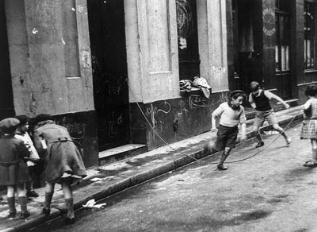 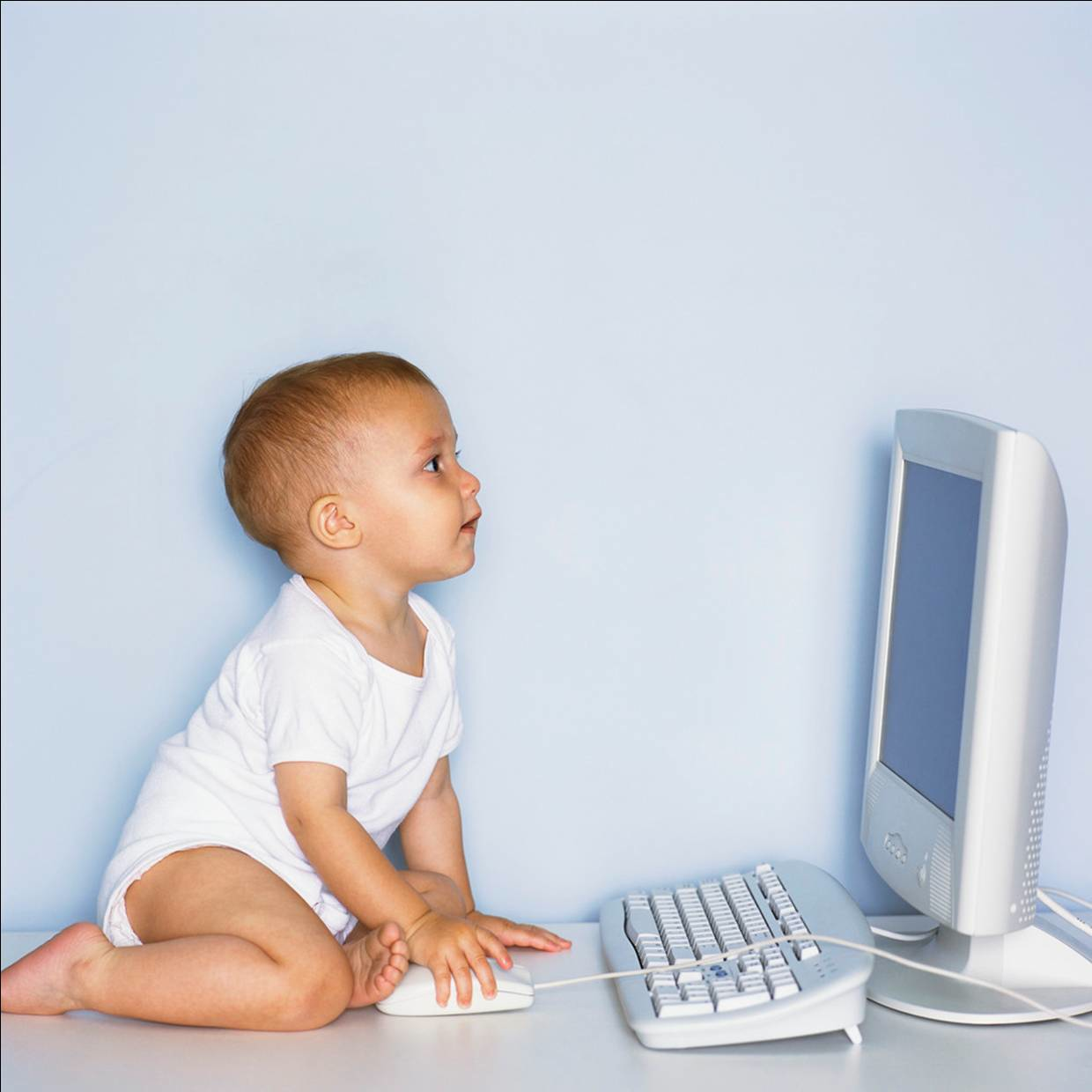 Zamane Çocuğu!
Daily Step Measurements
Decline in daily step counts?
Two consistant benchmarks for daily step: Sweden & US
					Turkey has lower scores than both of them
[Speaker Notes: No sig diff. btw age. sig. = 0,240
Sig. diff. btw cities. Sig. = 0,02
Sig. diff. Btw. Gender sig. = 0,00
No sig. diff. Btw bmi cat. Sig. = 0,328]
90% of children is under the necessary daily step count.
15000 steps for boys in a day*
12000 steps for girls in a day*
*Cathrine T. L. & friends (2011) How many steps/day are enough? for children and adolescents, International Journal of Behavioral Nutrition and Physical Activity , 8:78
Sedenter Yaşam Yaygınlığı
Öğrencilerin yarısından fazlası günde 2 saat ve üzeri TV izliyor
England: %44 of children watch TV more than 2 hours
For primary school students sedentary acitivties more than 2 hours damages the body compositions, negatively effects social behaviours & academic success.*
*ttp://www.dhs.wisconsin.gov/health/physicalactivity/sites/Community/Childcare/ActiveEarly_PARecommendations.pdf
[Speaker Notes: No sig. difference btw. Gender categories in TV Viewing Frequency. Sig. = 0.402]
Spora Katılım
31% İstanbul

34% Ankara

39% İzmir

28% Other*
%35 Boys

%28 Girls*
[Speaker Notes: Sig. diff. Btw age. Sig: 0.000
Other cities significantly lower sport course attandence. Sig: 0.001]
Daha Fazla Gecikmeye Tahamülümüz Yok!